Eczema and pruritus
Dr.Awad  Al-Tarawneh,MD
Consultant Dermatologist and Dermatopathologist
Associate professor,Mu`tah University
Eczema
Eczema
Eczema is a term used for a group of conditions that cause the skin to become inflamed , red and itchy.Dermatitis can be used as another term for eczema
Eczema can be classified according to the onset and duration into ;acute and chronic
Eczema also can be classified according to the cause into; endogenous and exogenous
Eczema in not infectious
Itching is the characteristic and the presenting symptom
Acute eczema
Recent Acute onset
Marked erythema
Marked edema with vesicle formation and oozing
Resent marked itching
Acute eczema
Acute eczema
Acute eczema
Chronic eczema
Thick scaly skin (lichenfication)
Itching during exacerbation
Less edema but more thickening of the skin
Chronic eczema
Chronic eczema
Exogenous eczema (outside cause)
Contact allergic dermatitis ( eczema)
Contact irritant dermatitis (eczema)
Contact allergic photodermatitis (eczema)
Contact irritant photodermatitis (eczema)
Contact allergic dermatitis(eczema)
It is a type four hypersensitivity reaction ,it occurs in predisposed persons only
Needs previous sensitization and occurs after second and after each exposure to the offending substance
Allergic substances include: nickel, cement, rubber, dyes and others  
It occurs in some persons with some substances, regardless the concentration of the substances or the duration of the exposure.
Contact allergic dermatitis
Contact allergic dermatitis
Contact allergic dermatitis
Contact irritant dermatitis(eczema)
It can occur in all persons if they expose to the substance for long duration or with high concentration, even after first exposure
No need for sensitization
Examples : Chemicals ,detergents
Contact irritant dermatitis
Contact irritant dermatitis
Contact allergic photodermatitis(eczema)
It is a contact allergic dermatitis but it needs sun exposure occur
Sun exposure is needed for the eczematuos reaction to develop
Contact irritant photodermatitis (Eczema)
It is a contact irritant dermatitis but it needs sun exposure to develop
Patch test and photo patch test
Patch test is a diagnostic test to detect the allergic substance that cause the allergic contact dermatitis .Its avoidance cures the disease and this is important in occupation related skin reactions
Photo patch test is the same but it is used for phto allergic dermatitis and the tested area needs exposure to ultraviolet light(sun light)
Patch test
Positive patch test result
Endogenous eczema ( Inside cause)
Atopic dermatitis (eczema)
Seborrheic dermatitis (eczema)
Discoid(nummular) eczema
Stasis dermatitis (eczema)
Asteatotic eczema
Dyshidrotic eczema
Atopic dermatitis (eczema)
Common inflammatory itchy skin disease
Affects 20% of children and 1-3% of adults
85% of patients are less than the age of 5 years
70% of  patients will go into remission before adolescence
No laboratory test to diagnose atopic eczema
Diagnosis is clinically ( a triad of dry skin, itching and specific eczematous lesions especially in flexures)
Recently a loss function mutation in the Filagrin gene which leads to filagrin dysfunction and impaired barrier function of the skin
It can be a part of atopic state that includes ;Atopic eczema, hay fever, allergic rhinitis, allergic cojunctivitis and bronchial asthma
Cheeks is a common sites of skin lesions in infants and flexures is a common sited in children and adults
Patients with atopic dermatitis are vulnerable for infection and allergic reactions
Atopic eczemz-infant
Atopic eczema -Child
At0pic eczela-Site
Atopic eczema,Flexural site
Seborrheic dermatitis
Common itchy chronic inflammatory skin disease
Affects mainly newborns and adults
There is a possible role for pityrosporum ovale (yeast) 
In newborns it can appear as cradle cap
In adults appears as erythematous lesions with greasy scales on the Face and/or scalp ,anterior chest upper back and skin folds
Its differential diagnosis includes  psoriasis
Seborrheic eczema-infant(cradle cap)
Seborrheic eczema -infant
Seborreic eczema-Face
Seborreic eczema-Scalp
Discoid (nummular) eczema
Chronic itchy inflammatory skin disease that can affects children and adults
Characterized by disc  shape lesions bilaterally with sometimes mirror image distribution 
Commonly lesions involve the extremities more than the trunk
Usually does not affect the face and scapl
Differential diagnosis incldes: psoriaisis and fungal infection
Discoid eczema-limbs
Discoid eczema
Discoid eczema
Asteatotic eczema
Chronic itchy inflammatory skin disease often affects elderly
Mostly due to water loss from the stratum corneum because of genetic and environmental factors(desert ,winter, excessive bathing)
Starts on the shins and then spreads
The skin is dry and cracked –appearance of crazy paving
Differential diagnosis includes acquired ichthyosis and skin changes of hypothyroidism
Asteatotic eczema
Asteatotic eczema
Stasis eczema( Gravitional dermatitis)
Occur mostly in people aged 50 years or older with lower limb stasis
Chronic itchy inflammatory skin disease due to stasis
Occur in women more than in men
Lower limbs usually affected with scaly erythematous and hyperpigmented ( due to hemosiderin deposition) ill defined lesion
Differntial diagnosis include DVT,erysipelas and cellulitis
Stasis eczema
Stasis eczema
Dyshidrotic eczema
Chronic itchy inflammatory skin disease affecting the hands (cheirpompholox) and/or feet (podopompholox)
Most often affects young adults
Characterized by deep seated vesicles and blisters on the palms, fingers, soles and toes
Many patients report palmoplantar hyperhidrosis
Differential diagnosis inclues : psoriasis, contact dermatitis and id-reaction ( an allergic reaction to an inflammatory dermatophyte fungal infection elsewhere.
Dyshidrotic eczema
Dyshidrotic eczema
Dyshidrotic eczema
Dyshidrotic eczema-Vesicles
Management
Prophylactic measures to avoid exacerbating factors like harsh clothes, irritants, infections and stress especially in atopic and seborrheic eczema
Treatment of stasis in stasis dermatitis 
Emollient especially important for atopic and asteatotic eczema
Topical steroids
Topical calcineurin inhibitors (tacrolimus)
Antihistamines 
Some times short course of systemic steroids in severe cases especially in acute forms or sever exacerbation
Pruritus
Pruritus is a complex neurophysiological process through different mediation as a protective response to remove pruritogens - Pruritus is the most common dermatologic symptom - Pruritus should challenge the dermatologist to search for underling cause - Pruritus can occur with or without skin lesions and may represent a dermatological or systemic disorders - Pruritus can be localized or generalized
Few clinical clues-  Acute pruritus with no primary skin lesions and of short duration is less suggestive  of systemic  cause - In pruritus not related to a primary skin disese there is only excoriation and secondary changes - When multiple family members are affected think of infestation - Pruritus after bathing think of polycythemia rubra vera - Night pruritus with chills , sweeting and fever think of Hodgkin`s disease
Pruritus in Hodgkin`s lymphoma
Sratch marks and excoriation
Neurotic excoriations
Pruritus in Dermatological disease     - Generalized     - Locolized
Xerosis        - Dry skin        - Elderly
Scabies
Pediculosis
Atopic dermatitis
Urticaria
Psoriasis    - Although psoriasis is not an itchy disease    - 85% of pt. suffer from  generalized pruritus in one strudy
Infection    - Folliculitis     - chickenpox     - Herpes
Lichen planus
Dermatitis herpetiformes
Cutaneous T cell lymphoma
Localized pruritus
Lichen simplex chronicus( neurodermatitis)
Prurigo nodularis
Pruritus ani
Pruritus vulvae and scroti
Scalp pruritus
Pruritus in scar
Lichen simplex chronicus(neurodermatitis)
Prurigo nodularis
Pruritus Ani   - Localized    - 25-95% primary – (Idiopathic) no cause
Pruritus vulvae and scroti - Infection - Skin disease – LP , psoriasis , LsetA- Neoplasm , Paget`s disease - 7% psychogenic
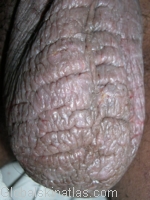 Scalp pruritus
Pruritus in scar    - Associated with normal wound healing , nerve regeneration
Pruritus of systemic disease
Renal pruritus - Mechanism still unknown - Can be localized or generalized - Treatment Gabapentin 200-300mgafter hemodialysis session - Renal transplantotion is the most effective treatment
Cholestatic pruritus - Any liver disease can cause pruritus - Worse at night - Worse on hands and feet and body regions constricted by clothing - Treatment is treating and removing the primary cause .  Examp. remove galblader stones
Heamatologic pruritus   -Iron deficiency   - Polycythemia rubra vera – treatment    A spirin 300 mg t.i.d , phototherapy
Pruritus and malignancy - Any malignancy can induce pruritus as a paraneoplastic phenomenon - Hodgkin disease – strong association - Non – Hodgkin`s lymphoma – less common (2%)- Leukemia – CLL chronic lymphocytic leukemia.
Endocrine pruritus    - Thyroid disease     - Diabetes melitus
Pruritus in pregnancy- Dermatosis of prignancy : pemphigoid gestationes , prurtic urticarial plaques and papules of pregnancy , prurigo of pregnancy , chostasis of pregnancy
Cholestasis of pregnancy - Generalized pruritus with or without jaundice - Absence of primary skin lesions - Biochemical abnormalities consistent with cholestasis - Disappearance of signs and symptoms after delivery - Recurrence during subsequent pregnancies
- Increased serum bile acids   (cholic acid , deoxycholic acid , chenodeoxycholic acid) - Prothrombin time should be monitored because Vit . K deficiency can occur due to impaired absorption - Treatment : cholestyramine , phototherapy , urodeoxycholic acid 15 mg\kg\day
Pruritus HIV infection and AIDS- Severe pruritus is common - AIDS patients may develop several pruritic conditions like , severe seborrheic dermatitis , eosinophic folliulitis
Psychogenic pruritus    - Consultation with psychiatrist is recommended
Investigation - CBC , KFT , LFT , urine analysis , ESR , CX Ray , Hepatitis profile , F.B.S
Thank You